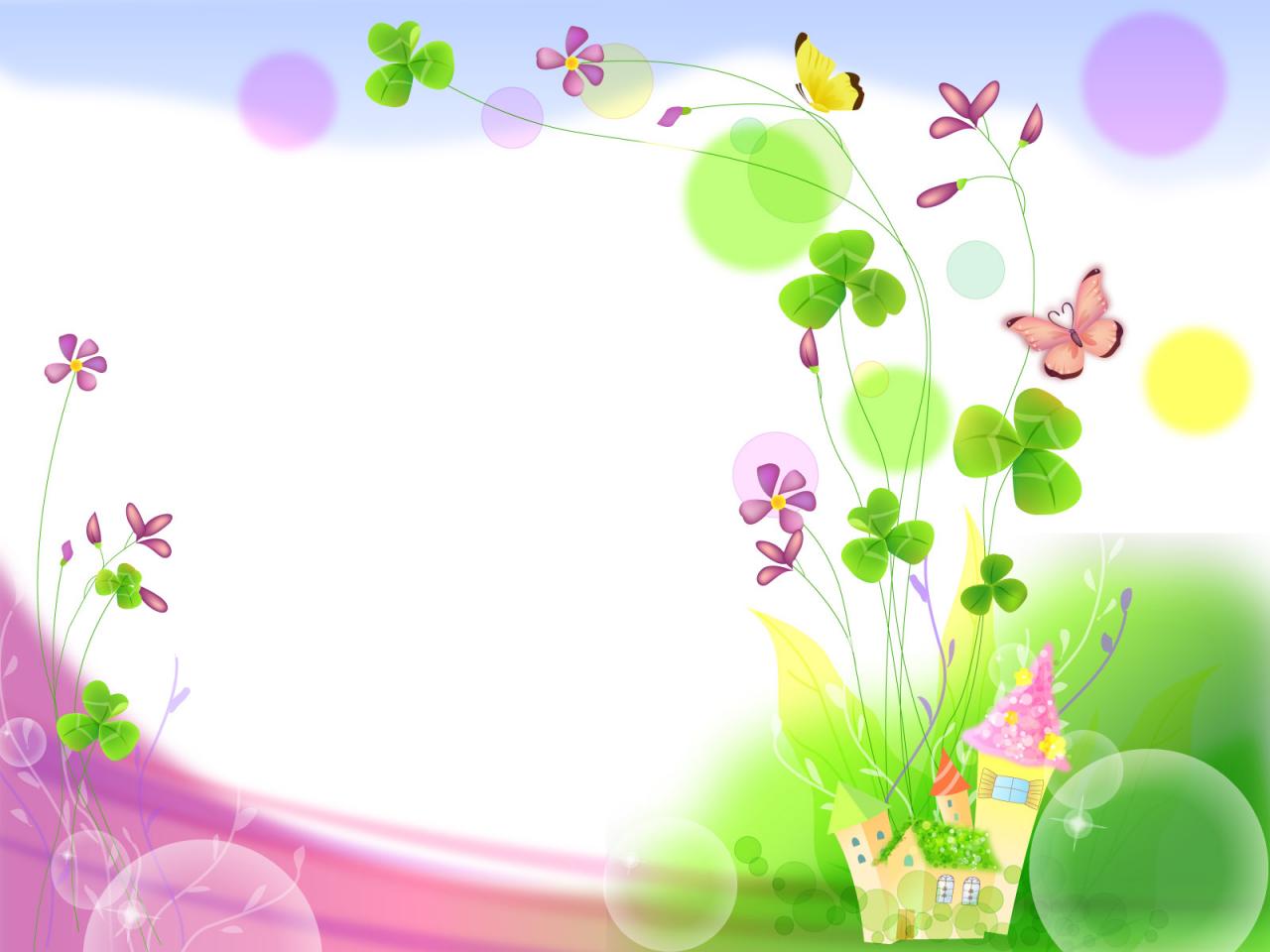 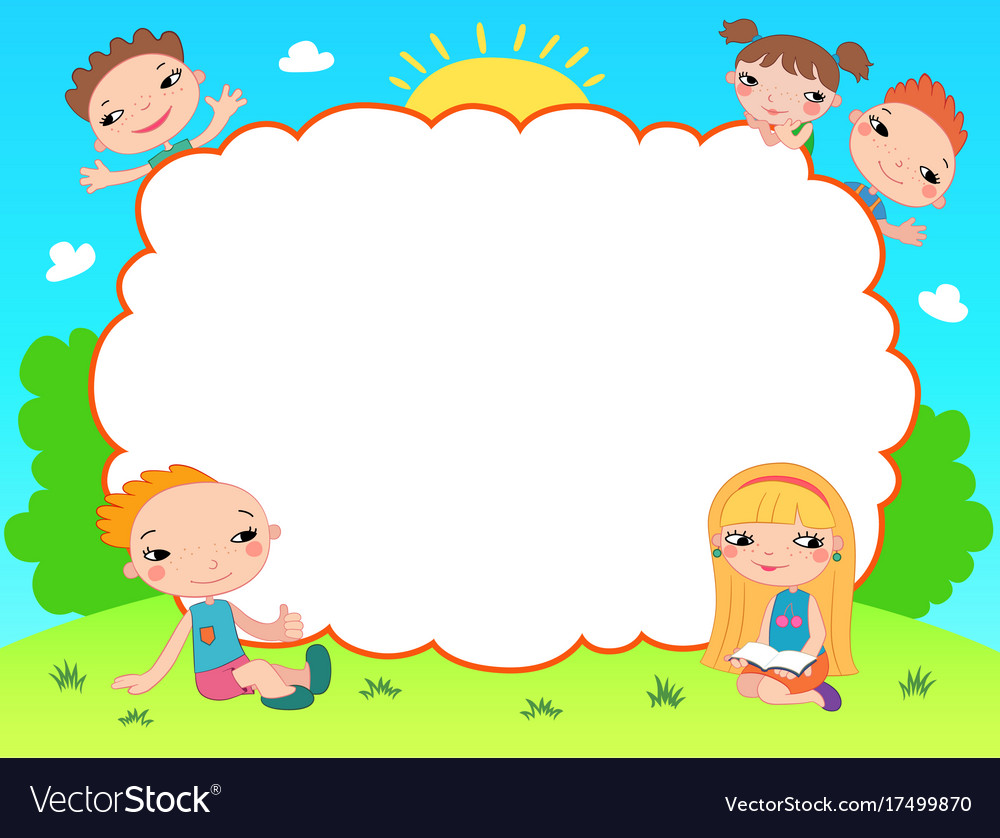 BÀI GIẢNG ĐIỆN TỬ
Chào mừng các em đến với tiết Tiếng Việt - Lớp 2
MÔN: TIẾNG VIỆT 
Bài 21: Thả diều
Lớp : 2B
Người thực hiện : Phạm Thị Mậu 
Đơn vị : Trường Tiểu học Quốc Tuấn
NĂM HỌC: 2023 - 2024
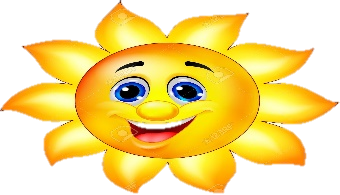 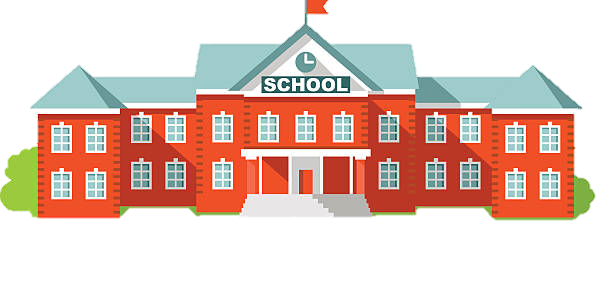 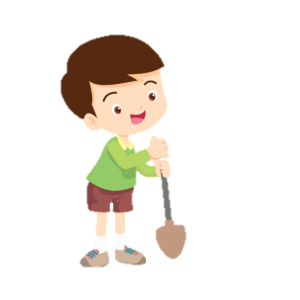 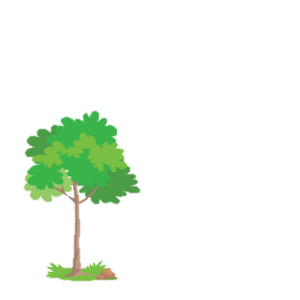 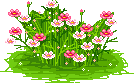 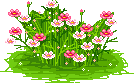 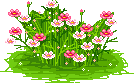 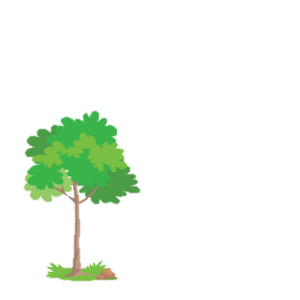 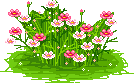 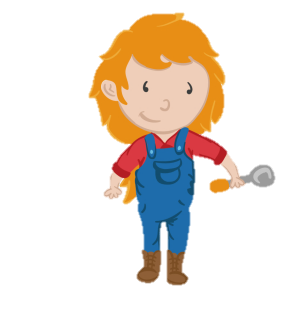 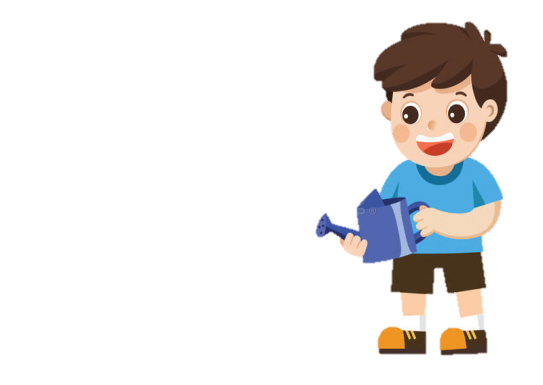 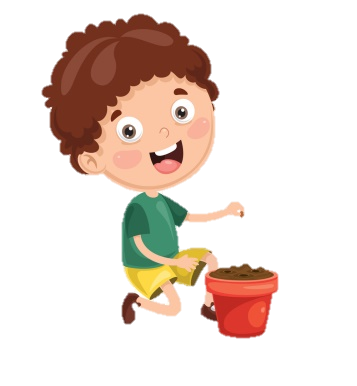 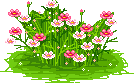 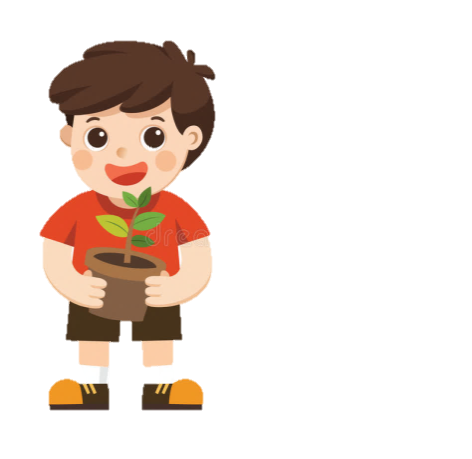 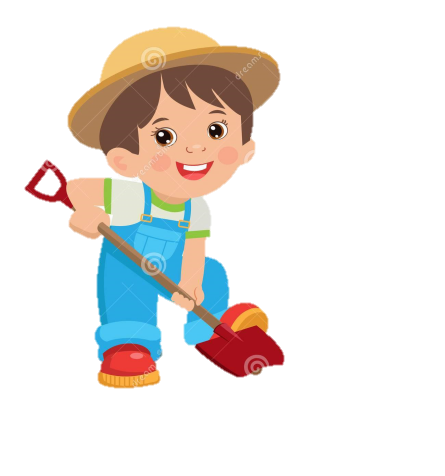 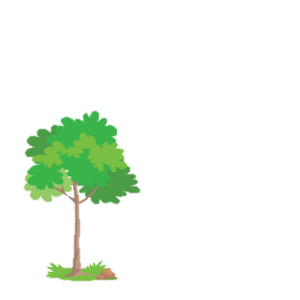 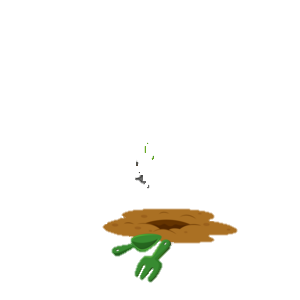 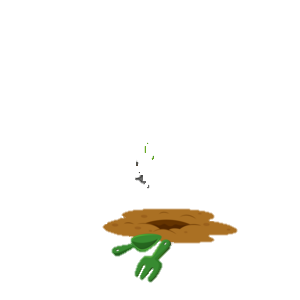 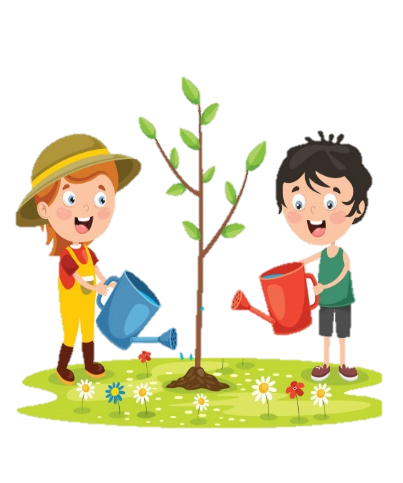 2
1
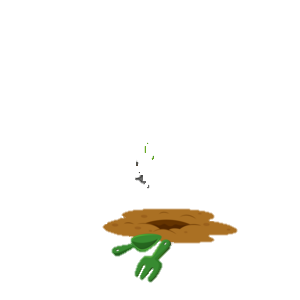 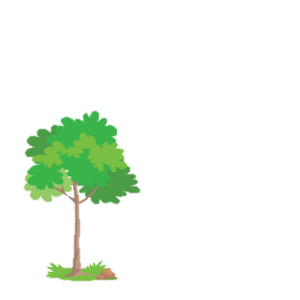 3
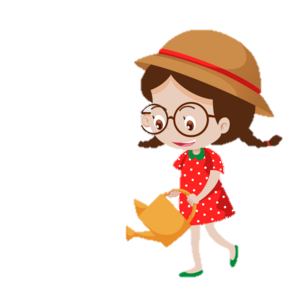 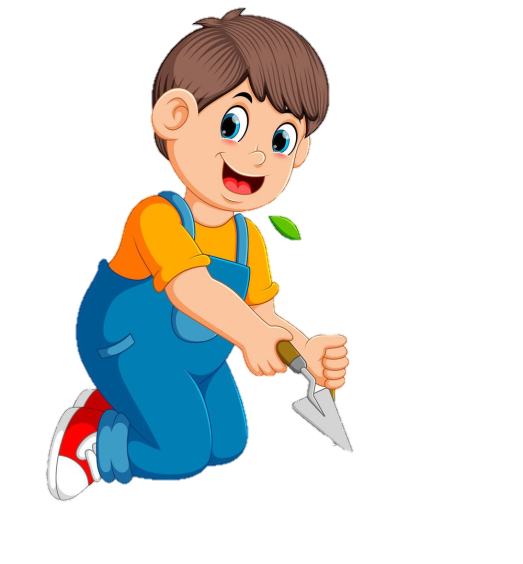 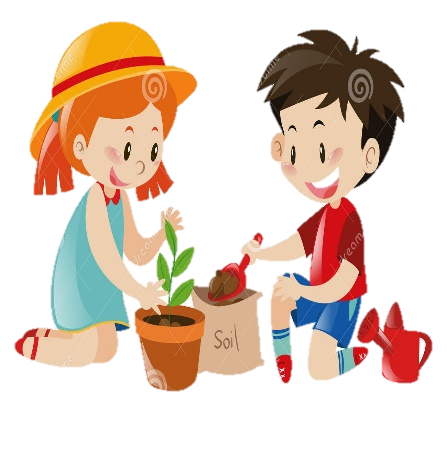 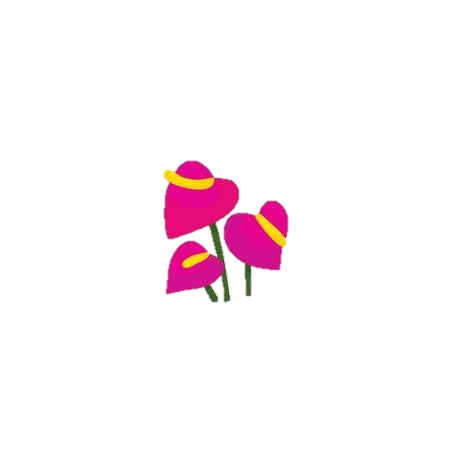 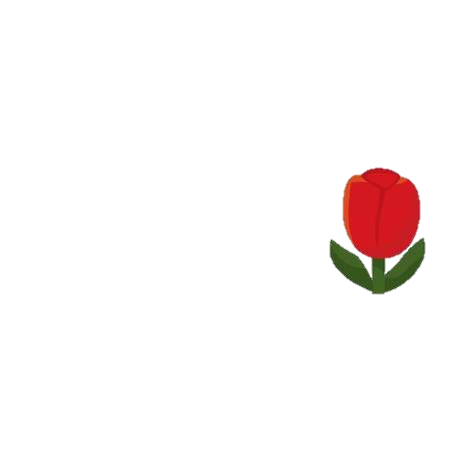 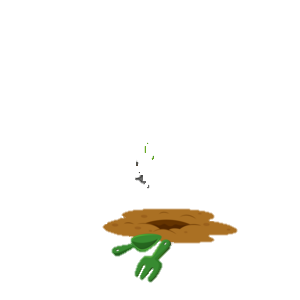 4
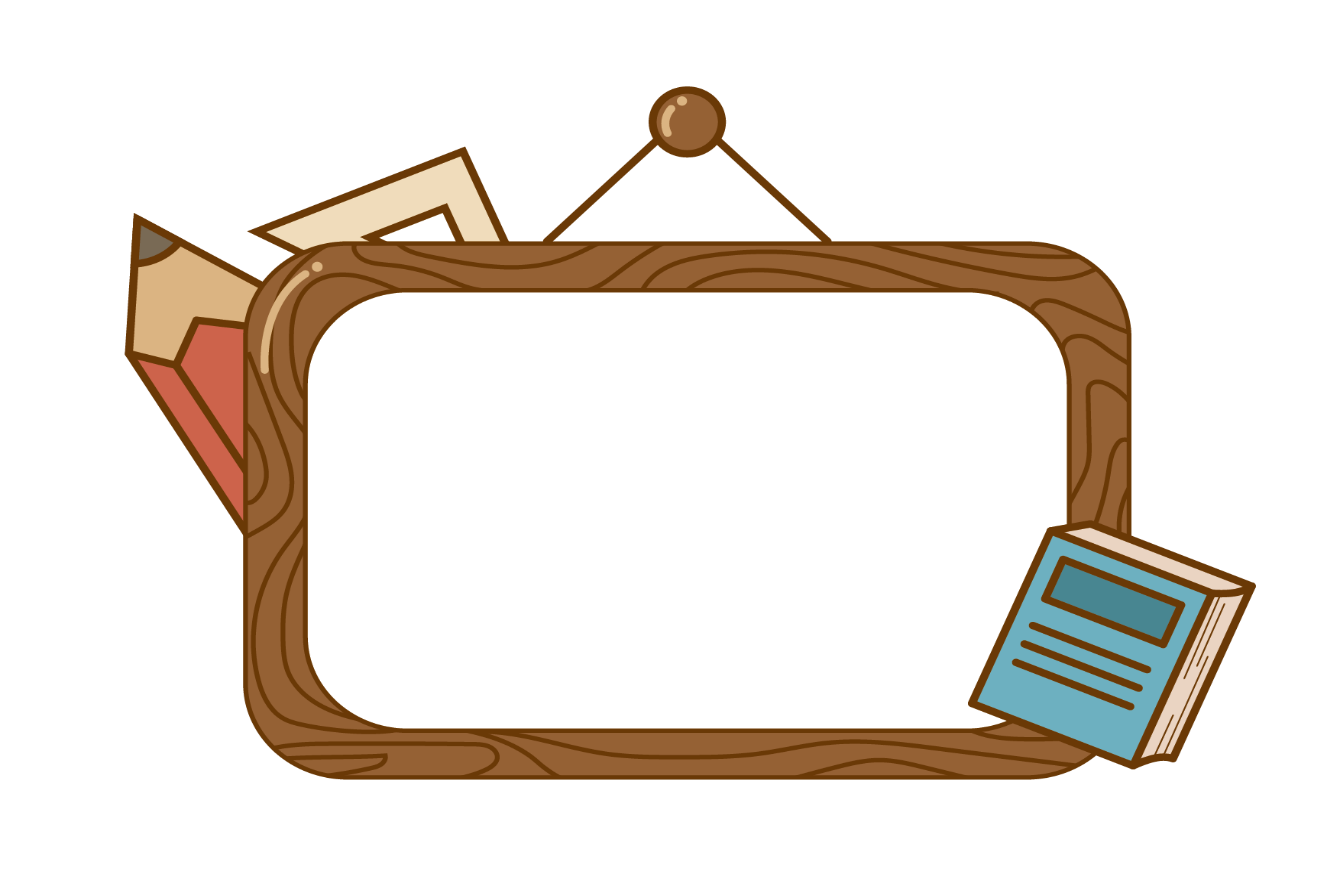 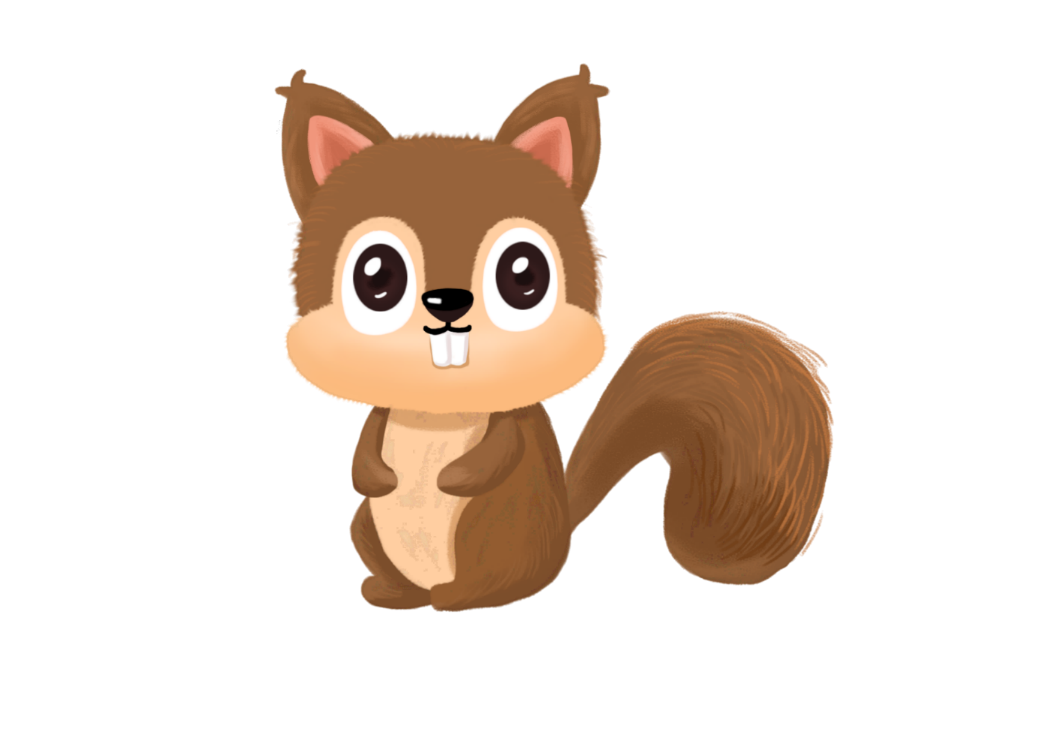 Viết: Chữ hoa L
HƯỚNG DẪN VIẾT 
CHỮ HOA L
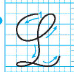 Chữ hoa L cao mấy dòng li? 
Rộng mấy ô?
Gồm mấy nét? Là những nết nào?
VIẾT BẢNG CON
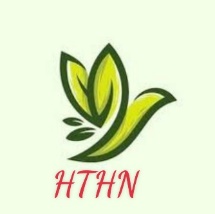 Viết từ ứng dụng
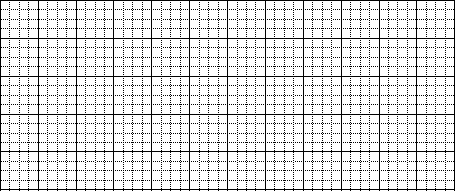 /
Làng quê xanh bóng mát
CỦNG CỐ BÀI HỌC
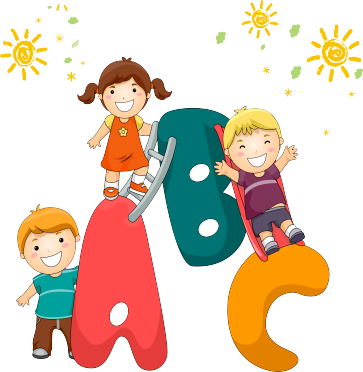 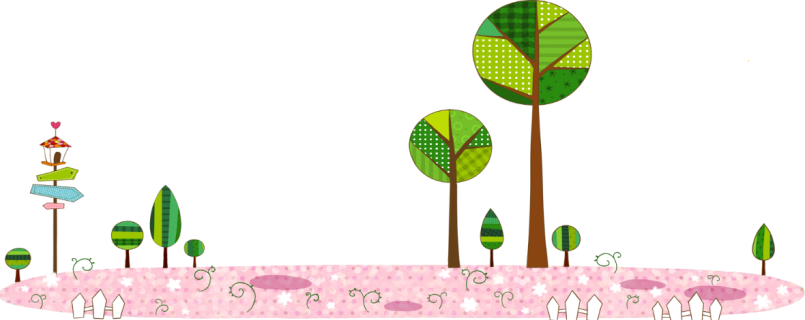 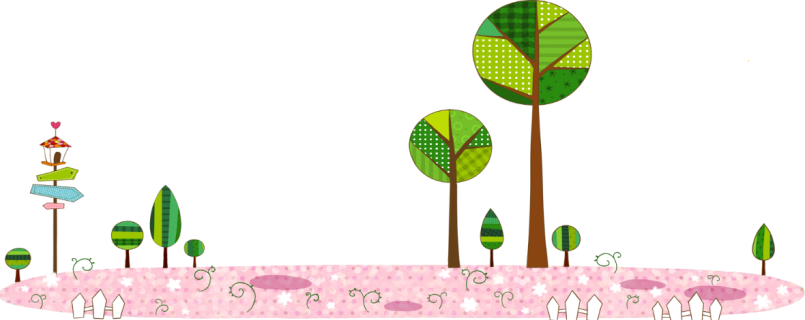